Biological nurturing, tilbagelænet amning, laid back
Mål for ammeetablering i BN:
At mor og barn beholder og udvikler naturlige instinkter
At barnet sikres sanseoplevelser som i livmoderen: støtte mod hænder og fødder, fri bevægelighed i kroppen som mod den afgrænsende livmodervæg
At mor hjælpes til afslapning og velvære og er i nuet
God mælkeoverførelse uden smerter og ubehag
Biological nurturing, tilbagelænet amning, laid back
Endogene reflekser:  			
Aktiveres uden stimulation		
Hånd til mund
Gabe op
Tungebevægelser
Cirkle med arme
Cirkle med ben
Fingre bøjede eller strakte
Hånd åben eller lukket
Biological nurturing, tilbagelænet amning, laid back
Motoriske reflekser:
Griberefleks med hænder
Griberefleks med fødder, babinski
Trampe, støtte imod med fødder
Kravle
Bøje arme og ben
Biological nurturing, tilbagelænet amning, laid back
Tyngdekraft som en naturlig aktør
Barnets lejring på maven
Mors kropsposition
14-74
Medfødte og naturlige instinkter i både mor og barn
Barnet er ikke en rygliggende spiser med behov for støtte, men en maveliggende spiser, der kan selv!!!
Biological nurturing, tilbagelænet amning, laid back
https://www.youtube.com/watch?v=KYRg8DTbZCc
https://www.youtube.com/watch?v=obX1dGtO-mE
Effectiveness of biological nurturing on early breastfeeding problems: a randomized controlled trial
Formål: 
At undersøge effekten af biological nurturing/tilbagelænet amning ved brystproblemer, sammenlignet med almindelig ammevejledning på barselsgangen.
Primært outcome: frekvensen af brystproblemer (sårede og ømme vorter, brystspænding, mastitis)
Sekundært outcome: forekomsten af brystproblemer, brug af suttebrik, eksklusiv amning, kvindernes tilfredshed og BN egnet som metode på en barselsgang.
Effectiveness of biological nurturing on early breastfeeding problems: a randomized controlled trial
Metode:
Randomiseret parallel kontrolleret forsøg.
Interventionsgruppe på 90, undervisning i BN
Kontrolgruppe på 98, undervisning i almindelig ammevejledning.
Kontaktes ved udskrivelse, 7,30 og 120 dage efter fødslen.
Det er blindet for dataindsamler.
Effectiveness of biological nurturing on early breastfeeding problems: a randomized controlled trial
Resultater:
Ved udskrivelse havde kvinderne i interventionsgruppen 44% mindre risiko for brystproblemer end kvinderne i kontrolgruppen.
Der er ingen signifikant forskel på brug af suttebrik.
Efter 7 dage er der en tendens til flere tilfælde af brystspænding i kontrolgruppen.
Efter 120 dage var brystproblemer reduceret med 49% i interventionsgruppen. 
Der er tendens til at flere ammer eksklusiv i interventionsgruppen.
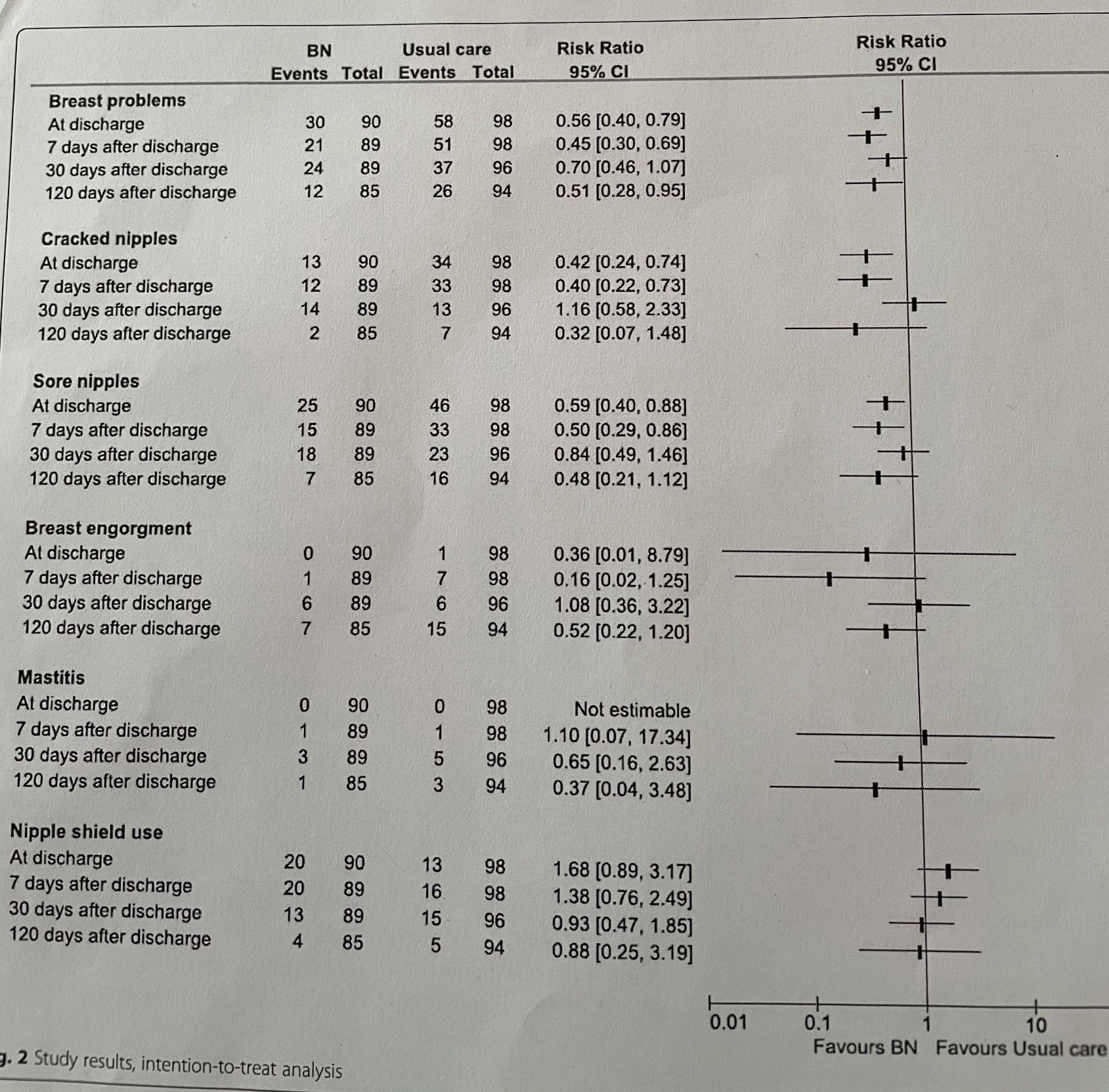 Effectiveness of biological nurturing on early breastfeeding problems: a randomized controlled trial
Diskussion:
Hvad er jeres erfaring ved brug af BN?
Hvilke ulemper ser I ved brugen af BN?
Er BN for alle?